Time Series
Data Analytics in Python
COMP 2800
Otterbein University
Alerts
Assignment 7 due today before 11:59pm
Questions?
Pandas.period
The pandas.Period class represents a duration of time rather than a moment in time like a timestamp does
To create a period object you provide a string or integer representation of when, and a frequency
pd.Period("2011", freq="A-JUN")	 pd.Period("2014-03", freq="M")
You can create a PeriodIndex with pd.period_range()
pd.period_range("2020-01-01", "2021-06-30", freq="M")
Periods can be converted to other durations using the asfreq() method, passing it a new frequency


More in 11.5…
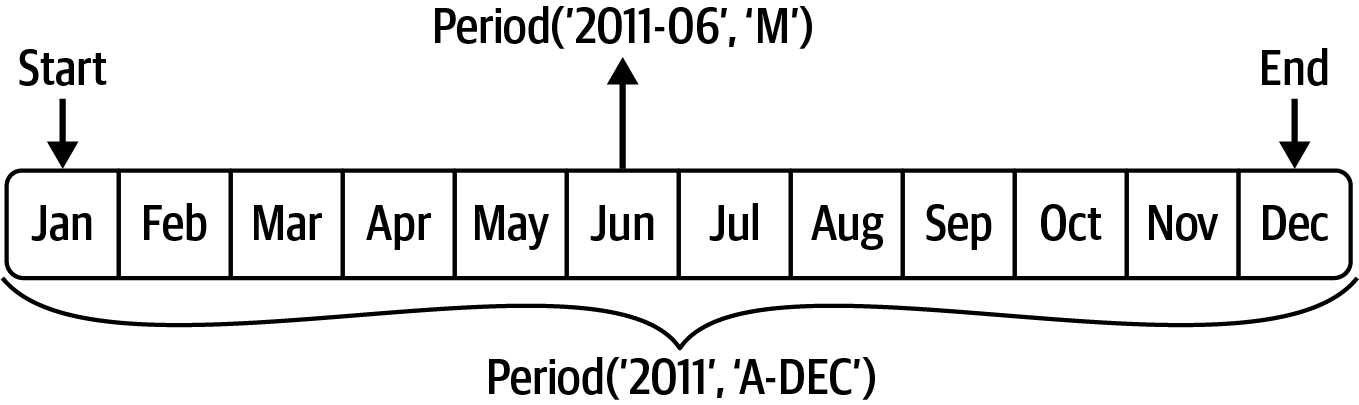 Resampling
A time series can be converted from one frequency to another
If the length of the frequency doesn’t change then it is a resampling
If the length of the frequency becomes longer (e.g., month to year), then it is downsampling
This requires the new durations to represent an aggregate of previous durations
If the length of the frequency becomes shorter (e.g., year to month), then it is upsampling
This requires the new durations to interpolate in some fashion the newly introduced durations
resample() is a method that performs all of these
There are a several parameters that can be provided
Moving Window Functions
When time series data should be visualized in terms of a summary statistic over time, the rolling() function can be used
Examples
Questions?
Next time
scikit-learn & machine learning